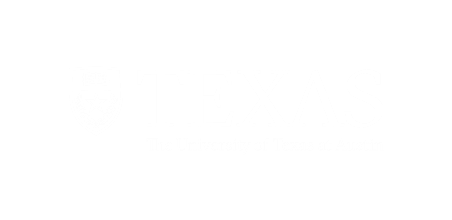 November 2016
Flooding in Manayunk Neighborhood of Philadelphia
Sam Brodfuehrer
Graduate Research Assistant, The University of Texas at Austin
Philadelphia Geography
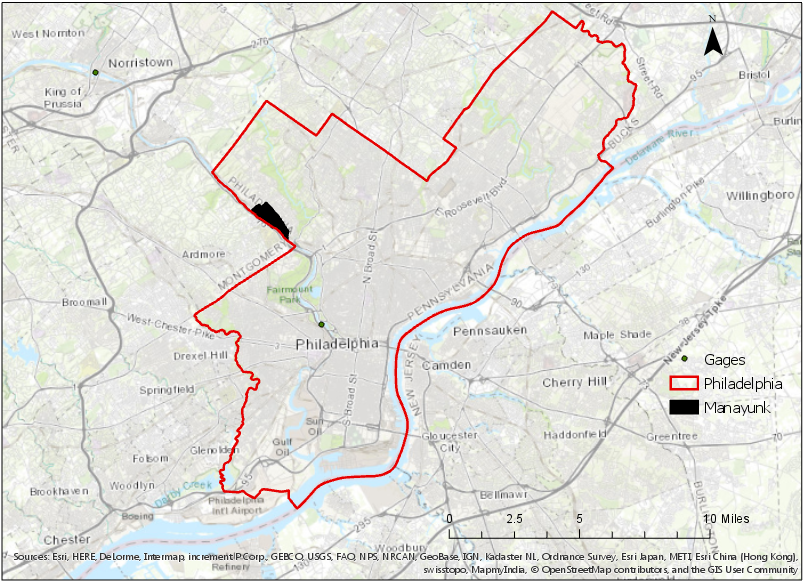 Manayunk
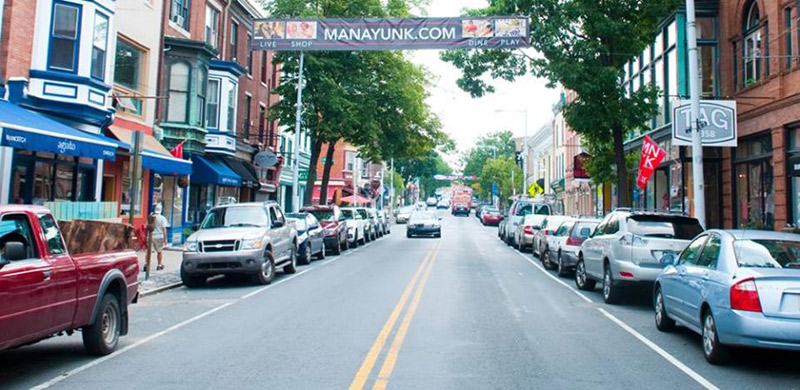 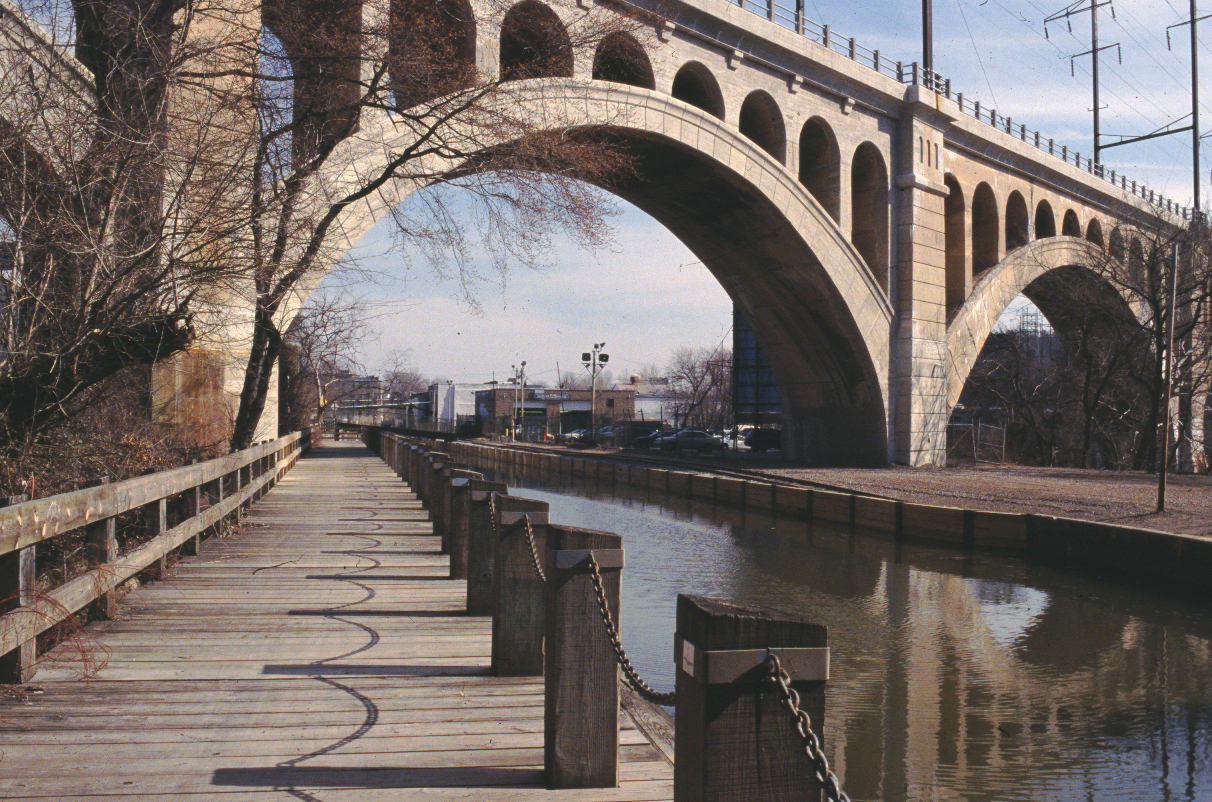 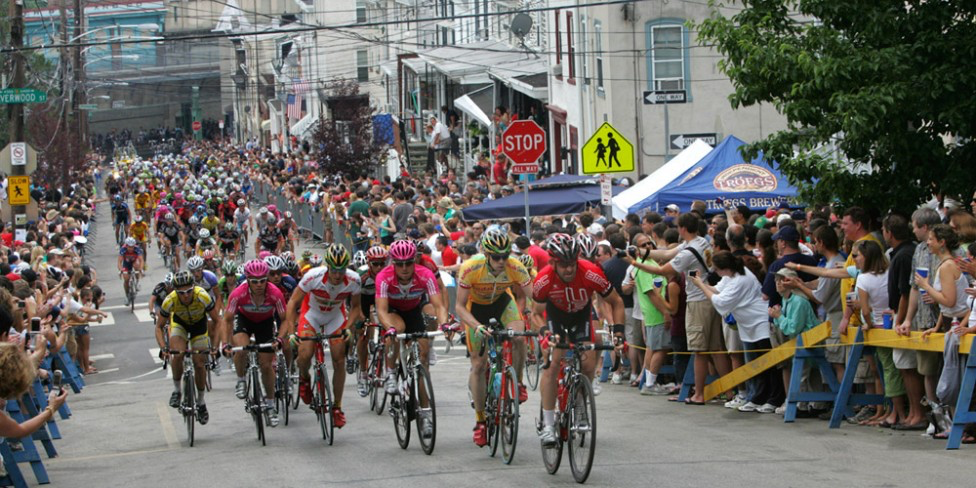 Manayunk Floods
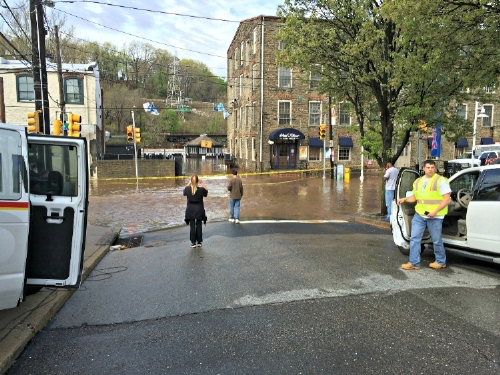 Three Major Floods
Hurricane Floyd, 1999
Hurricane Irene, 2011
Flash Flood 2014
Manayunk Brewery
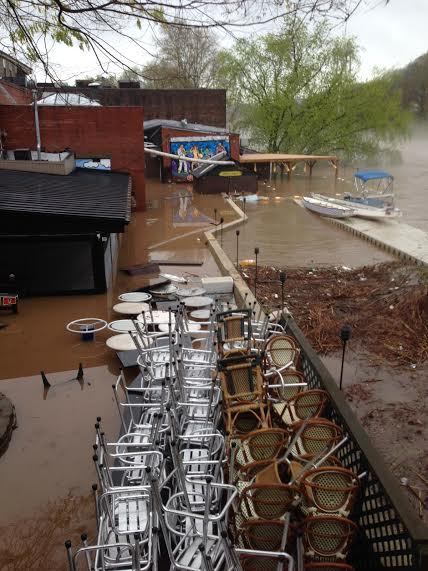 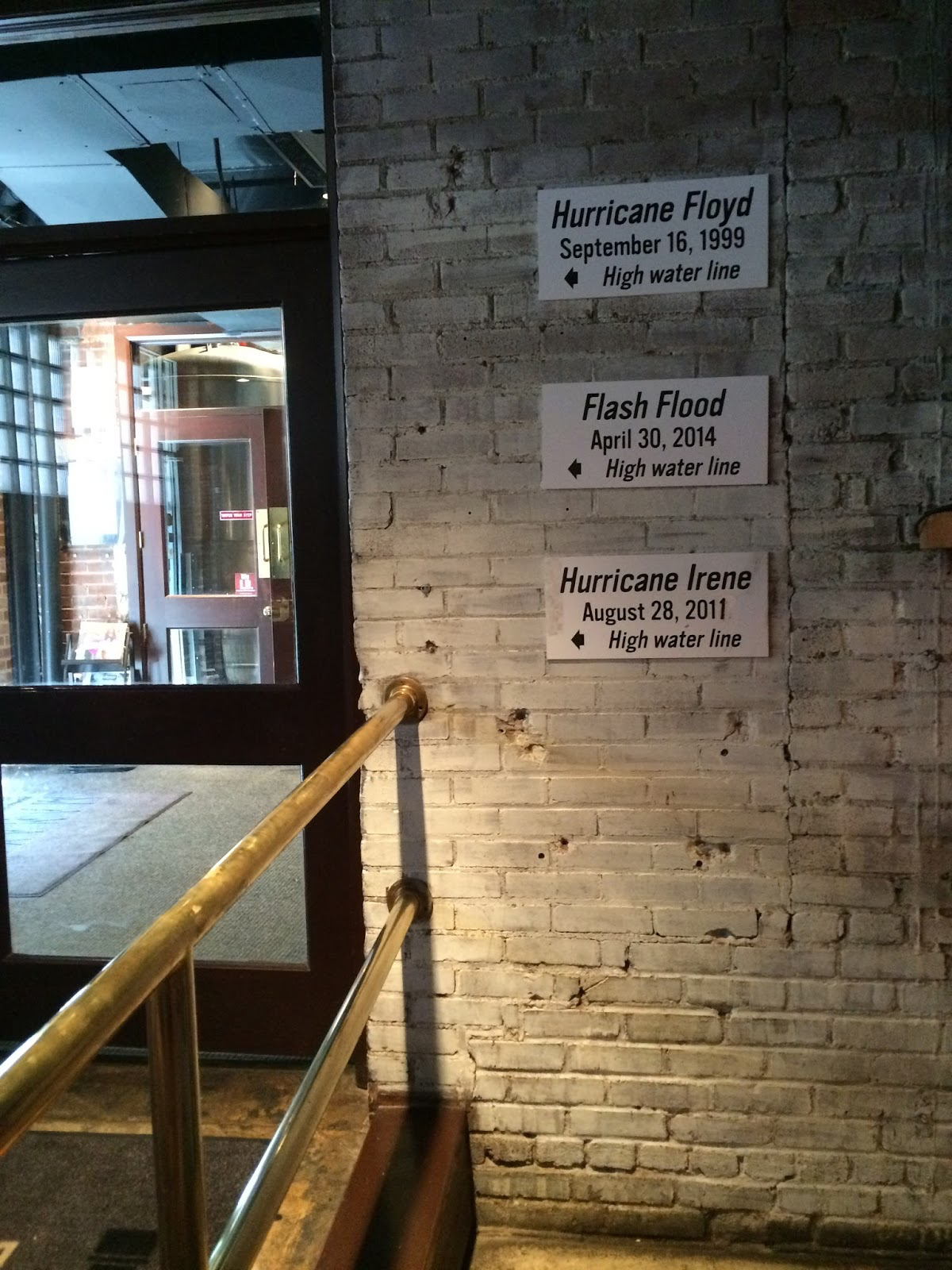 Map of Manayunk
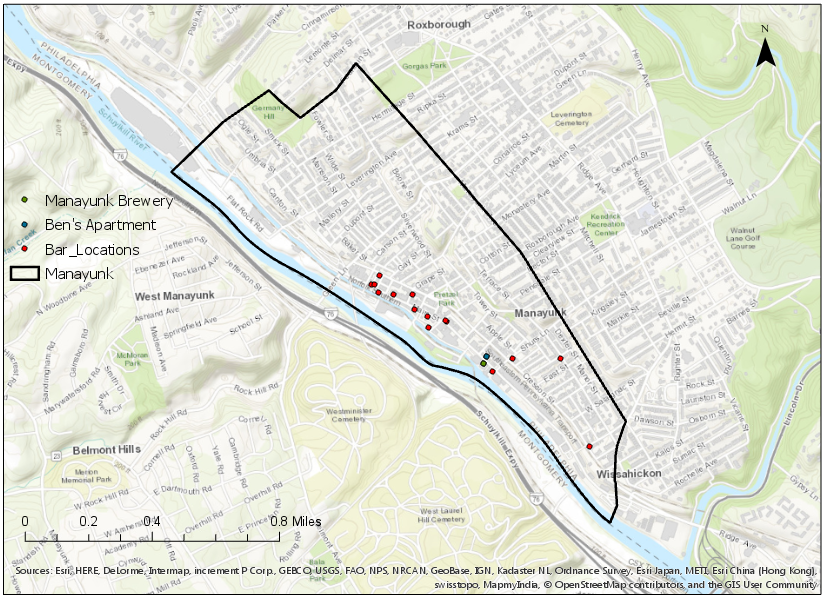 HAND Raster: HUC 020402
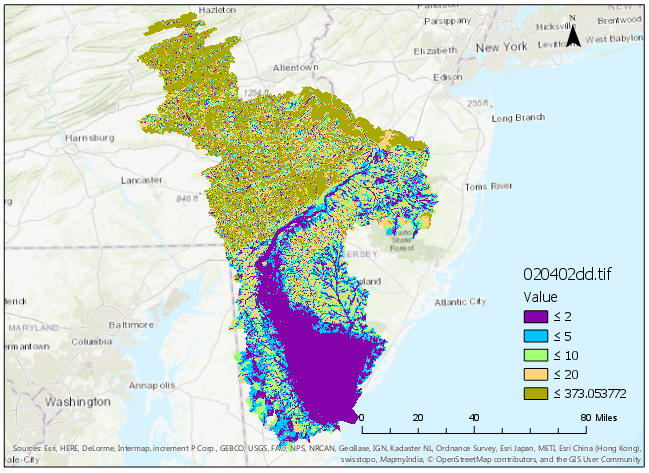 HAND Raster: Manayunk
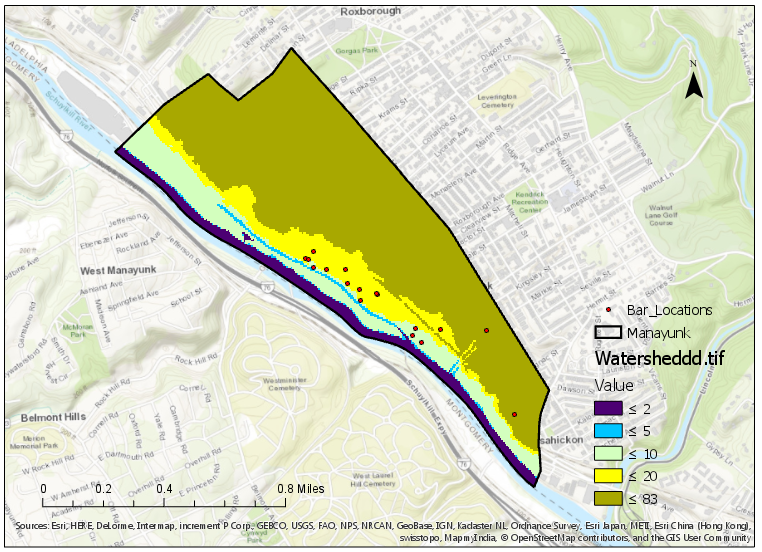 Rating Curve for Schuylkill River
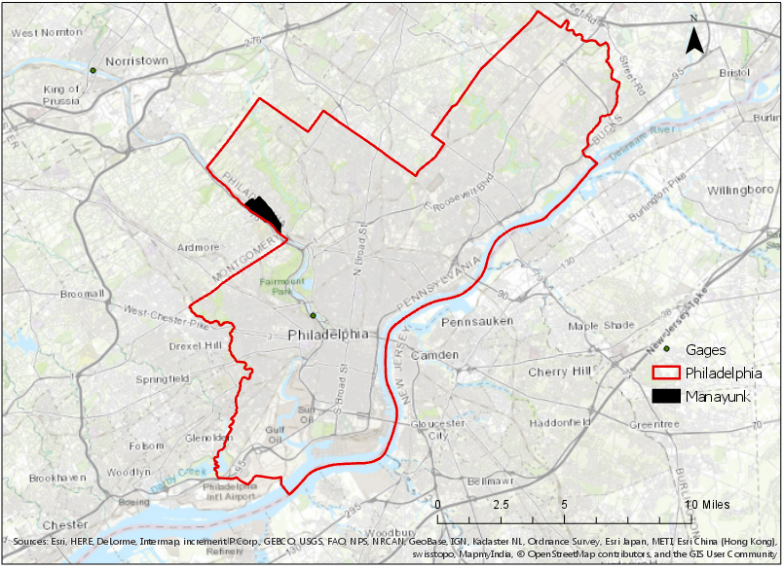 Gage Data
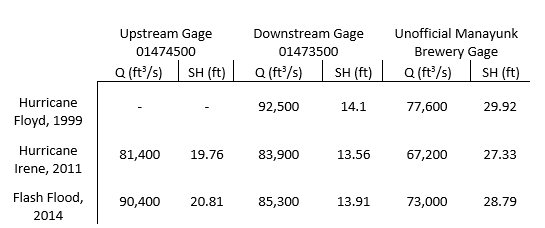 Gage Data Continued
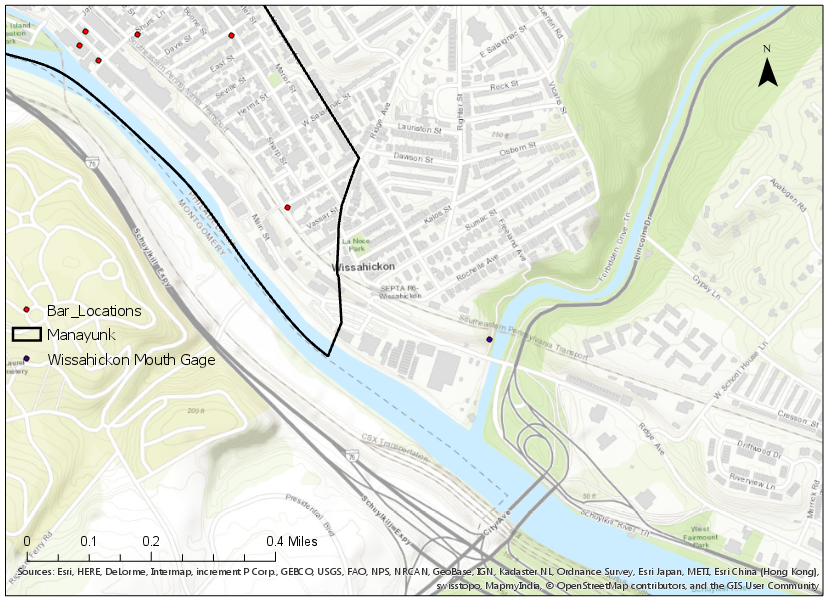 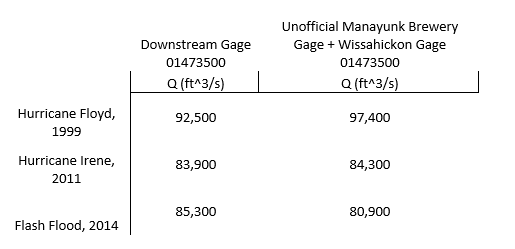 Bars Flooded during Major Floods
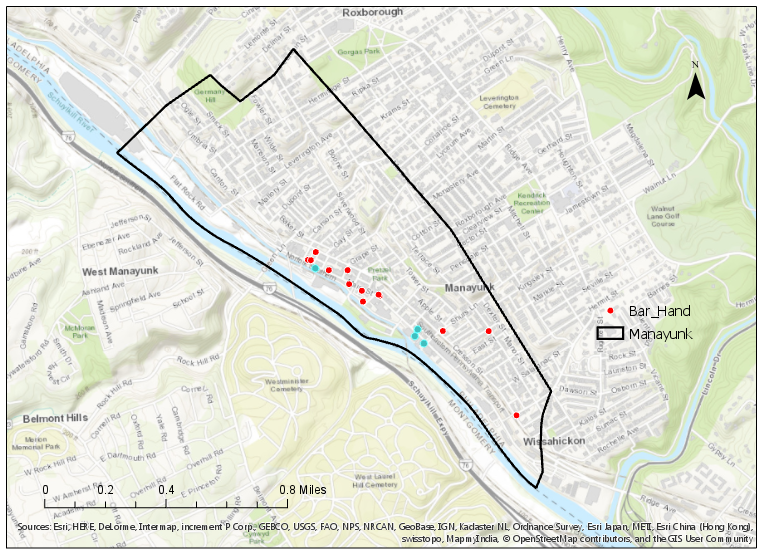 4 locations flooded

Flooding concentrated
   around Manayunk 
   Brewery
Bars Flooded at 42.5 ft Stage Height
12 locations flooded

Flooding all along 
    Main Street
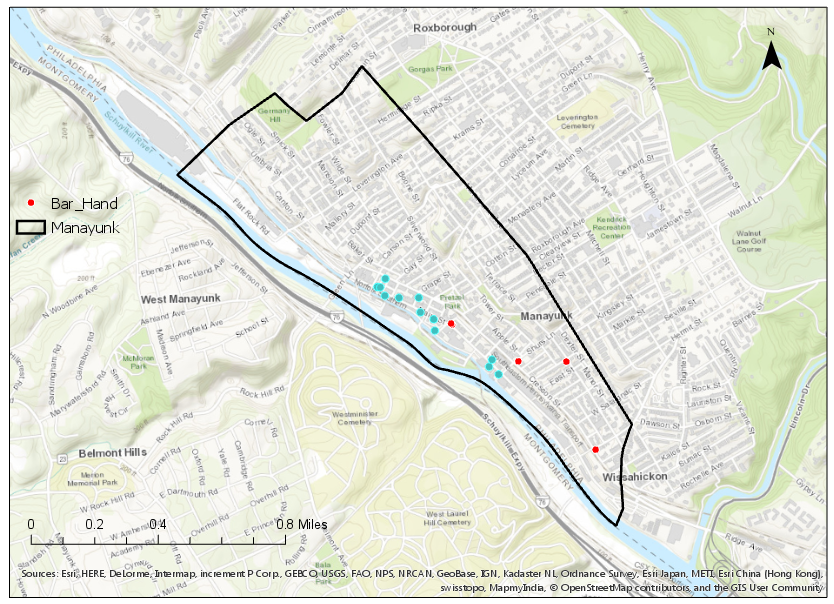 Conclusions
Flooding is concentrated around Manayunk Brewery (including Ben’s Apartment)
Based on HAND and unofficial gage, significant flooding occurs around 25 ft stage height
Rating curve was able to calculate reasonable discharge flows
Questions?